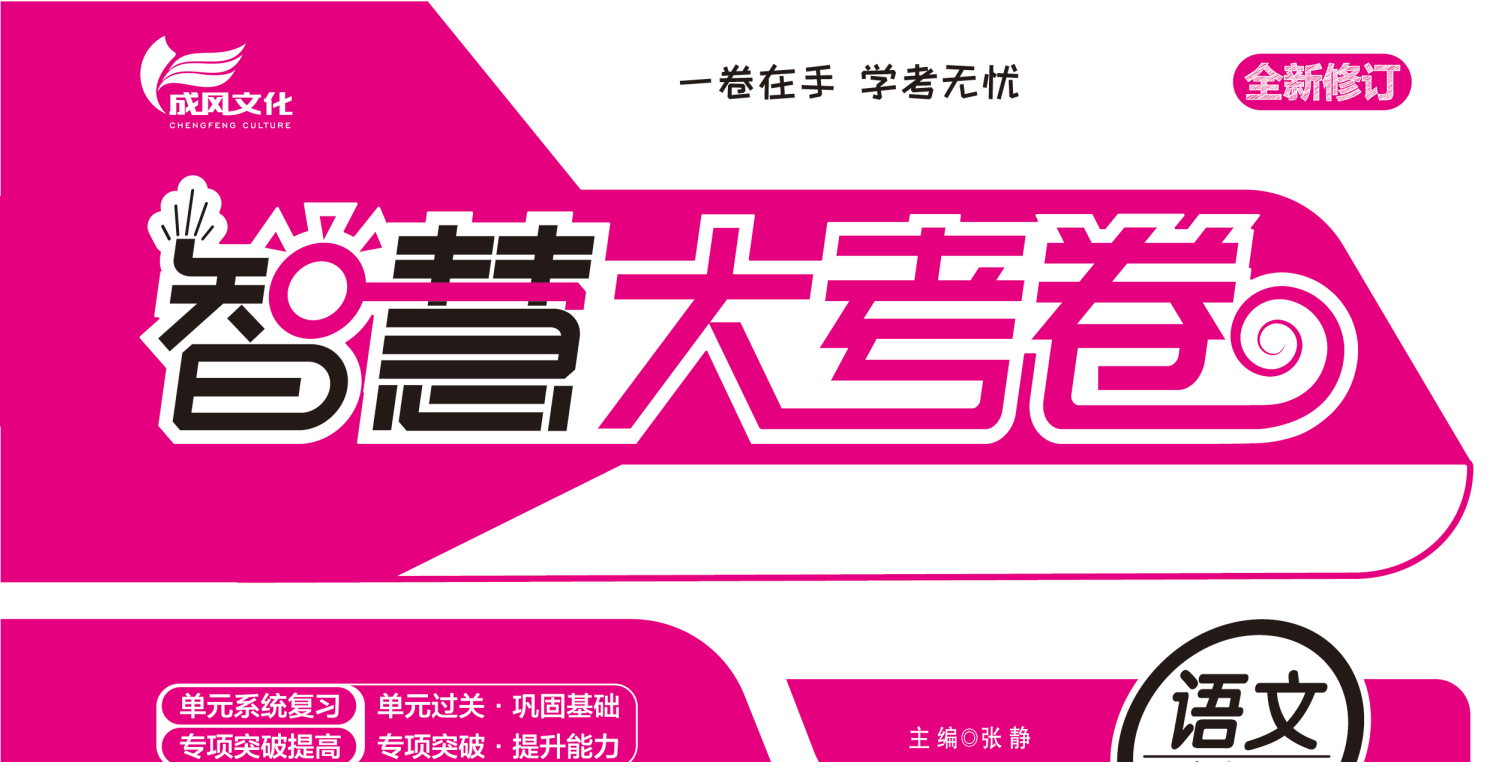 语文一年级下人教
第一、二单元阶段过关测试卷
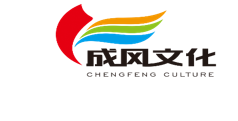 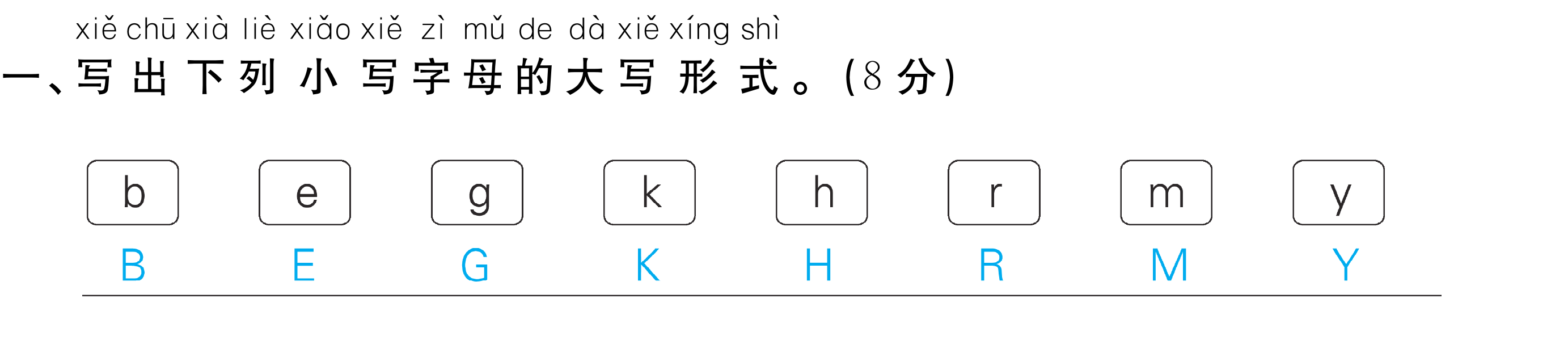 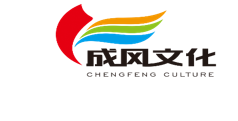 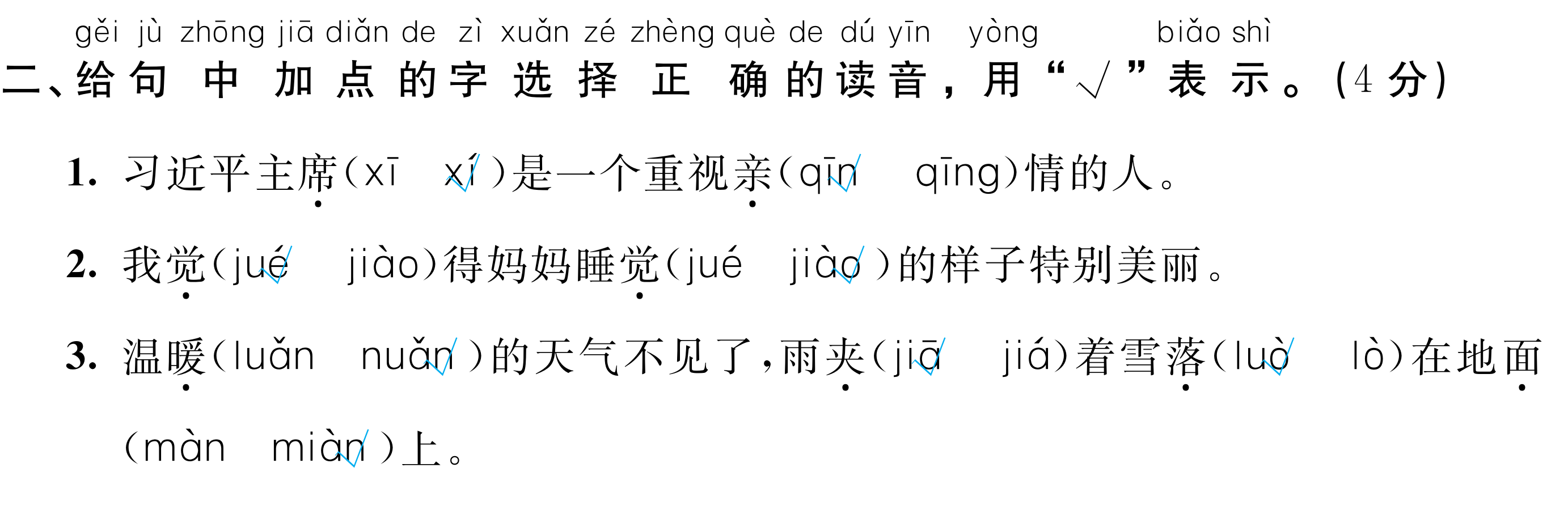 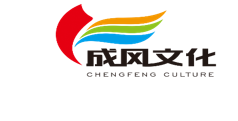 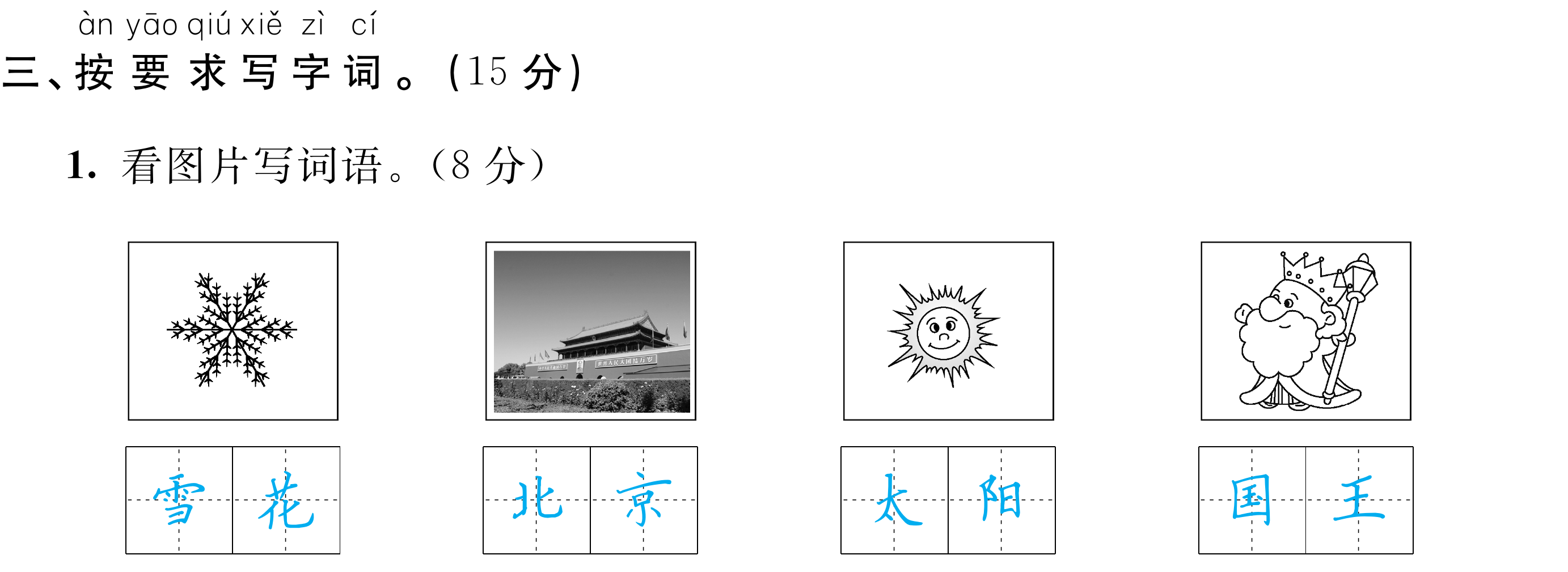 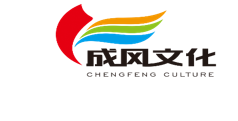 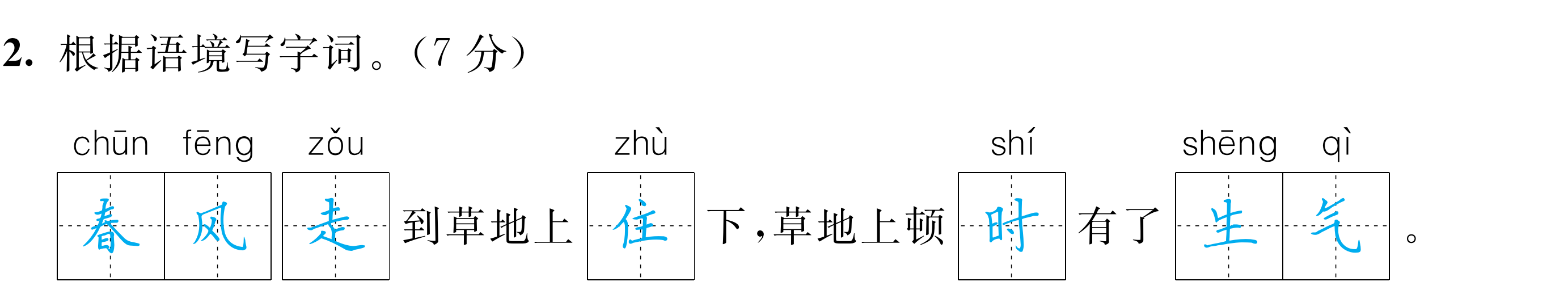 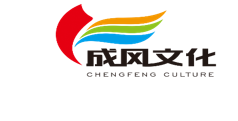 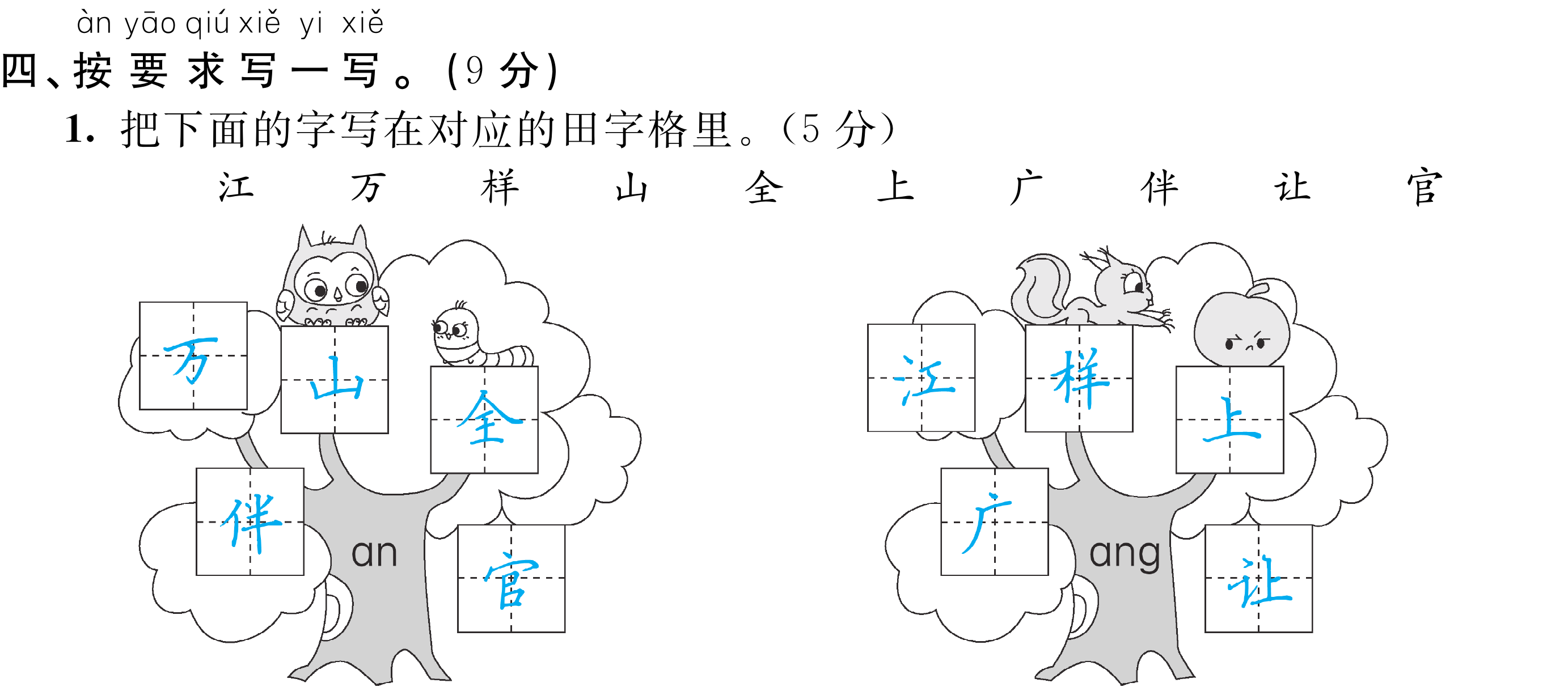 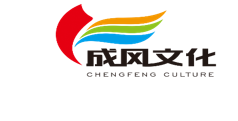 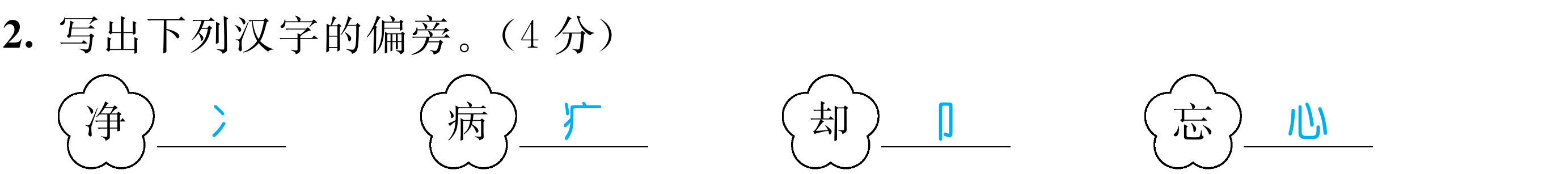 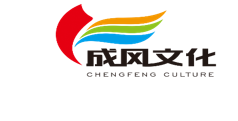 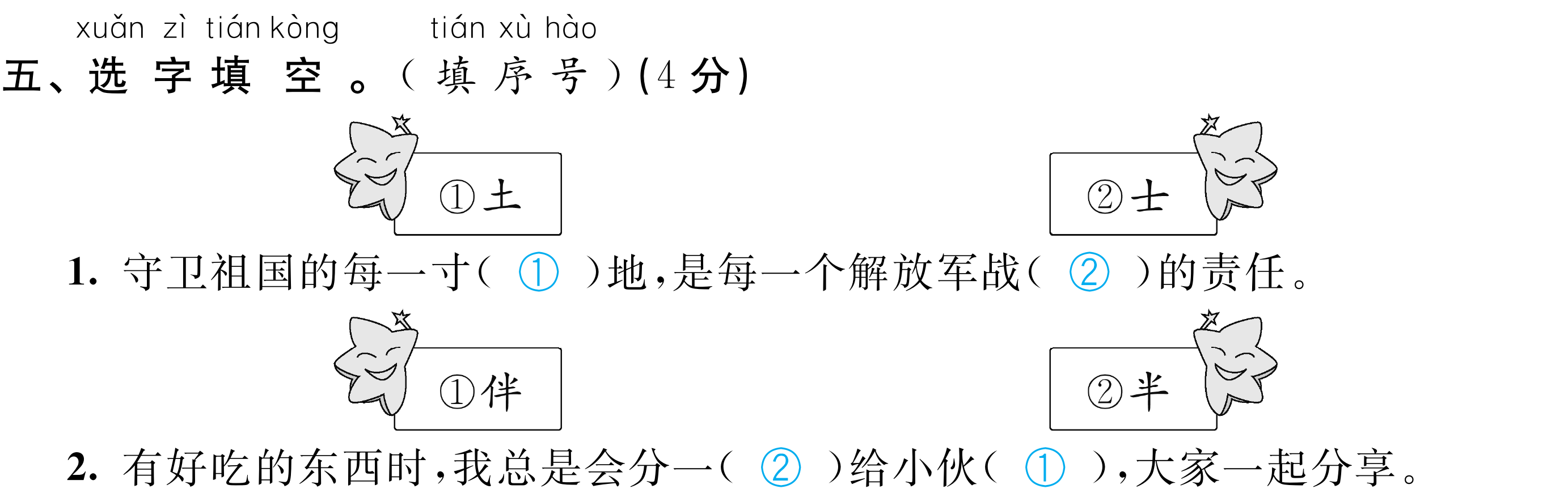 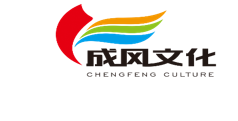 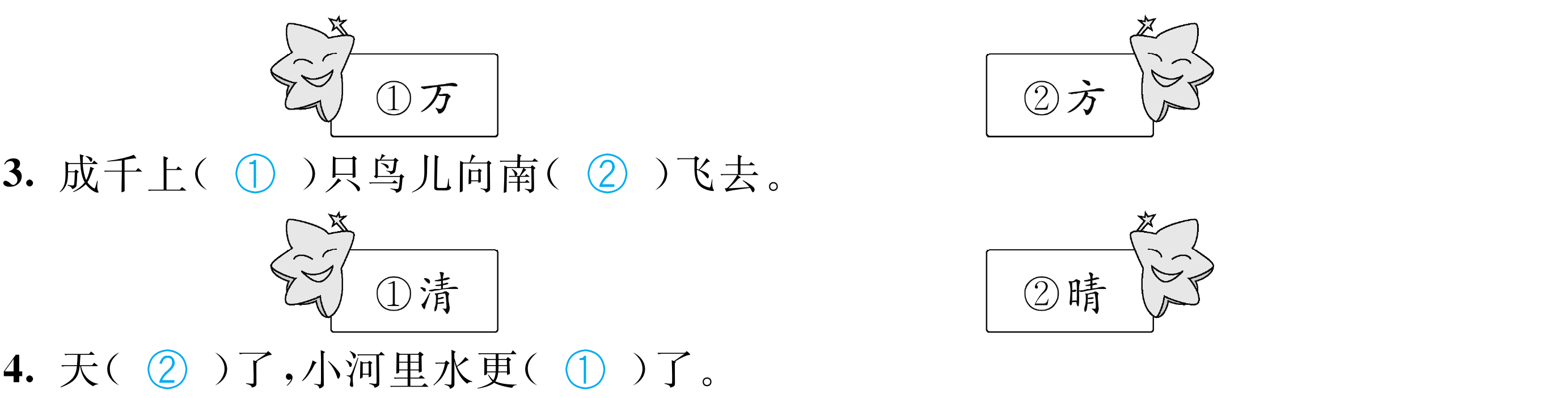 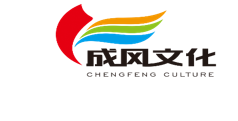 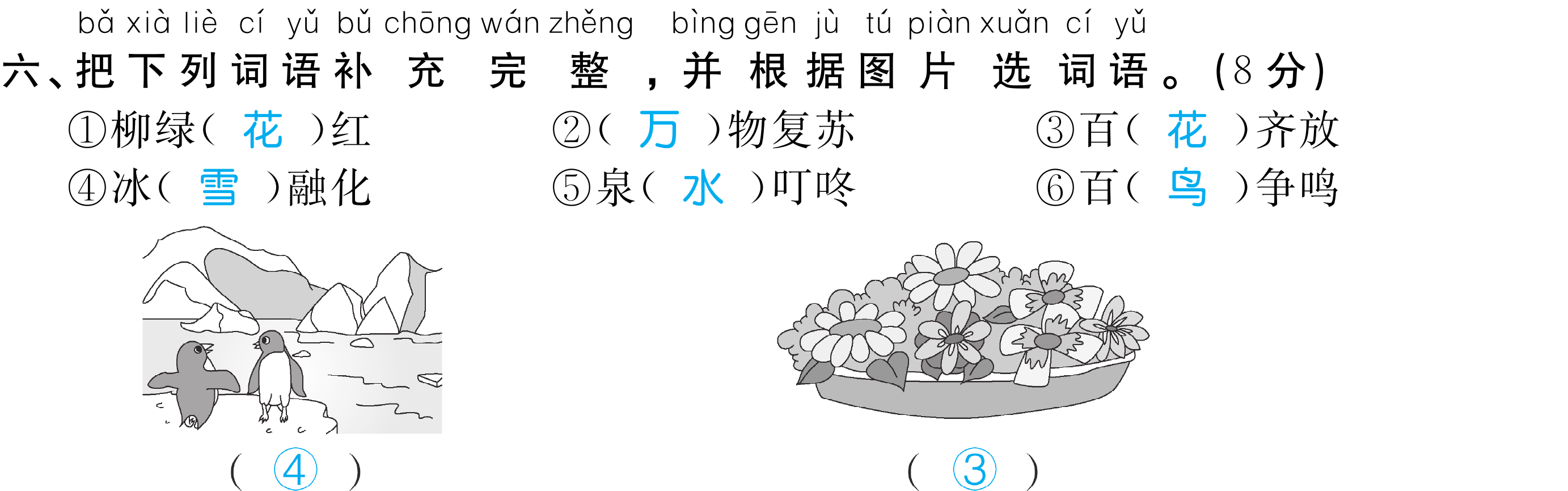 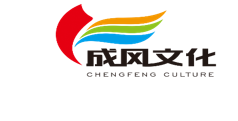 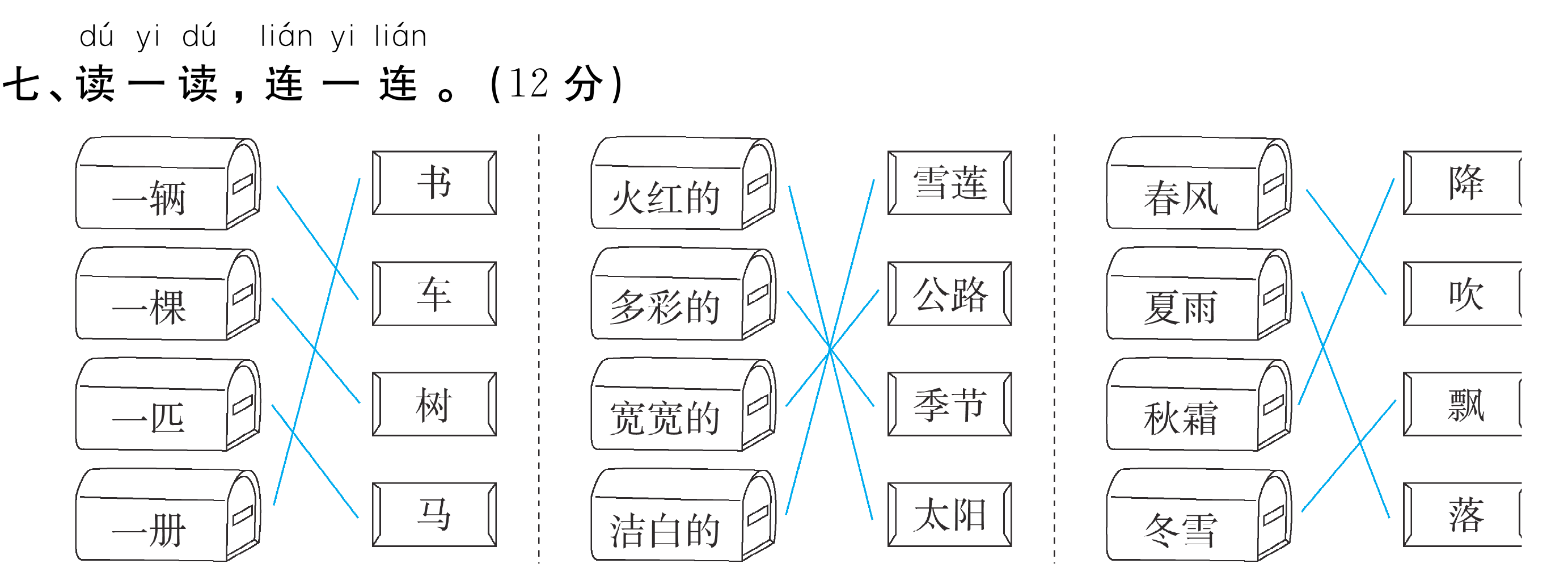 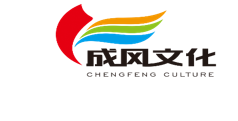 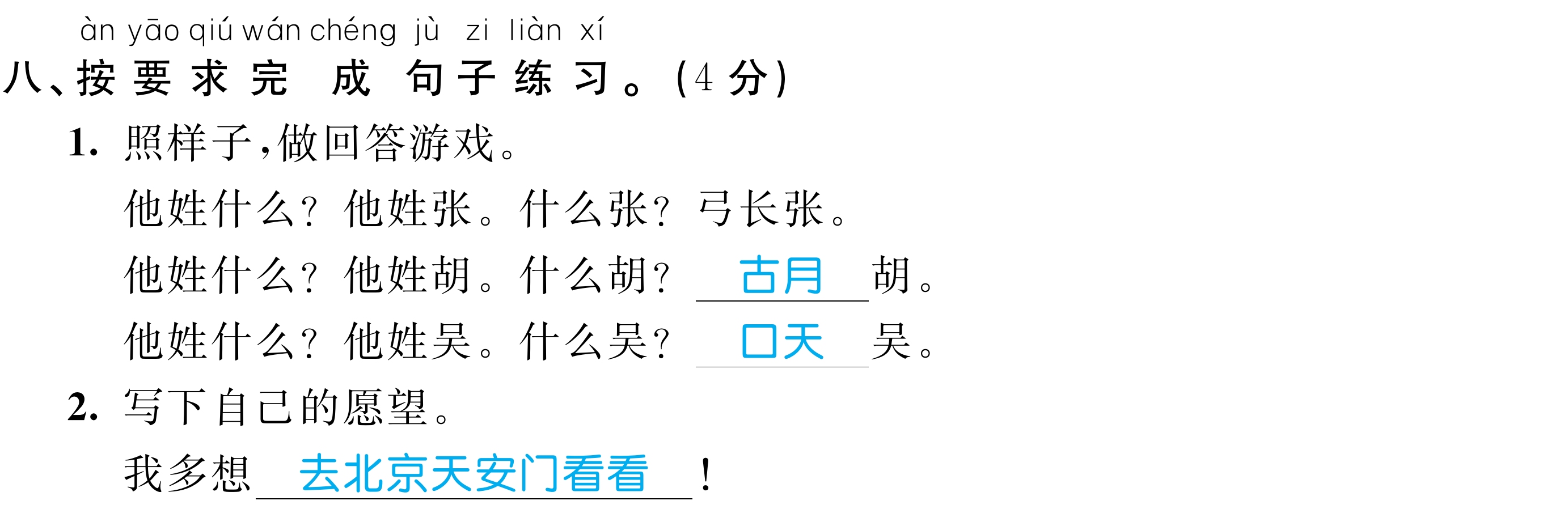 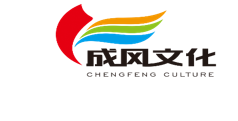 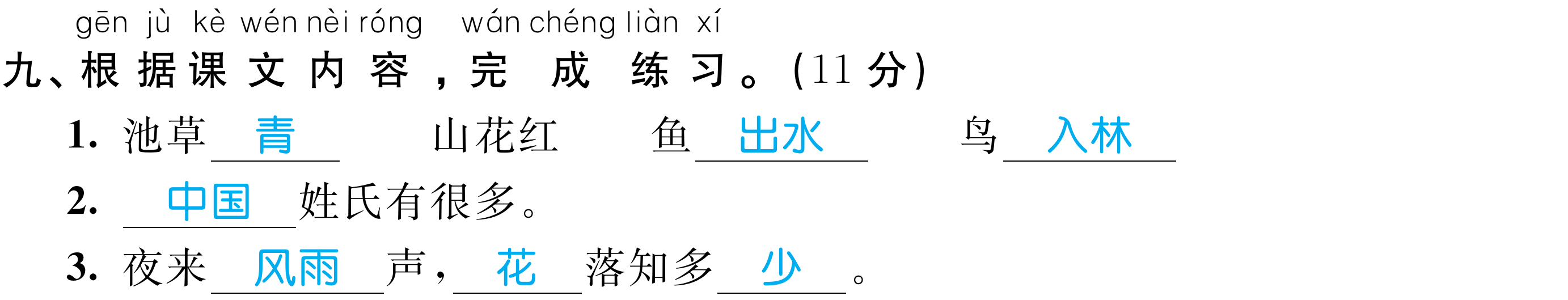 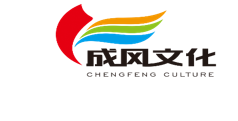 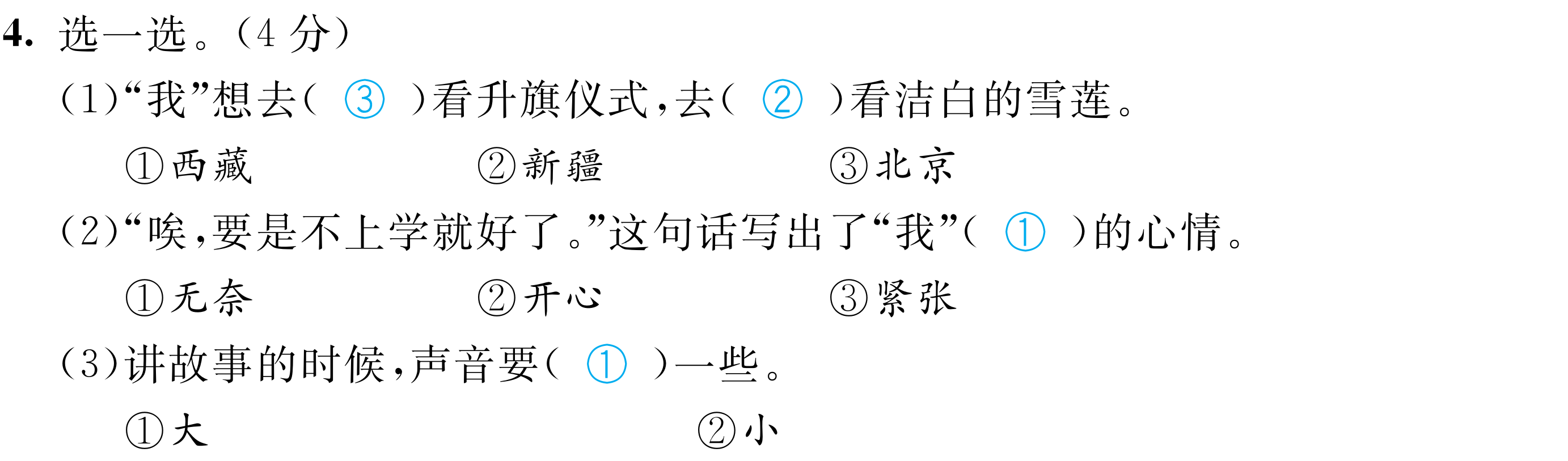 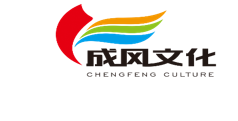 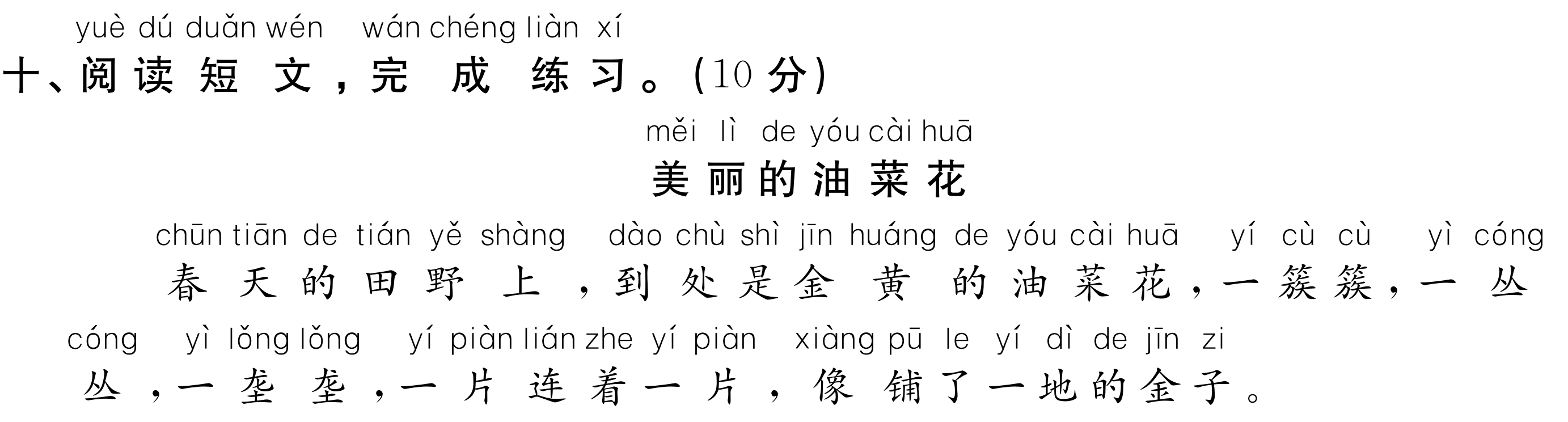 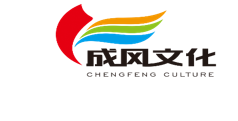 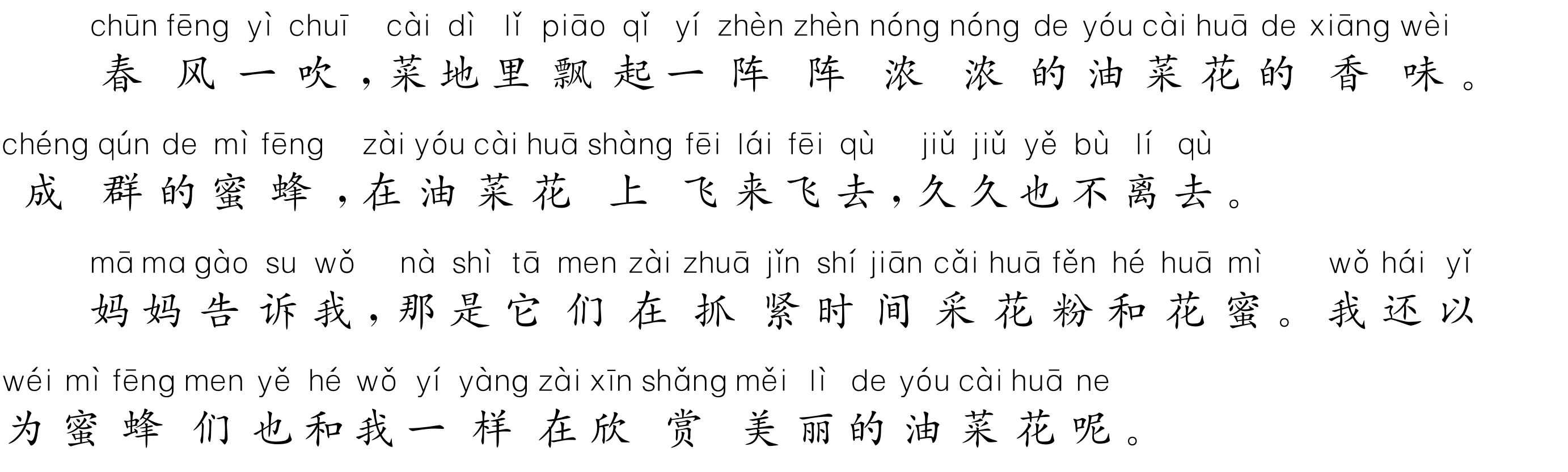 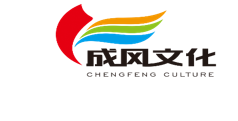 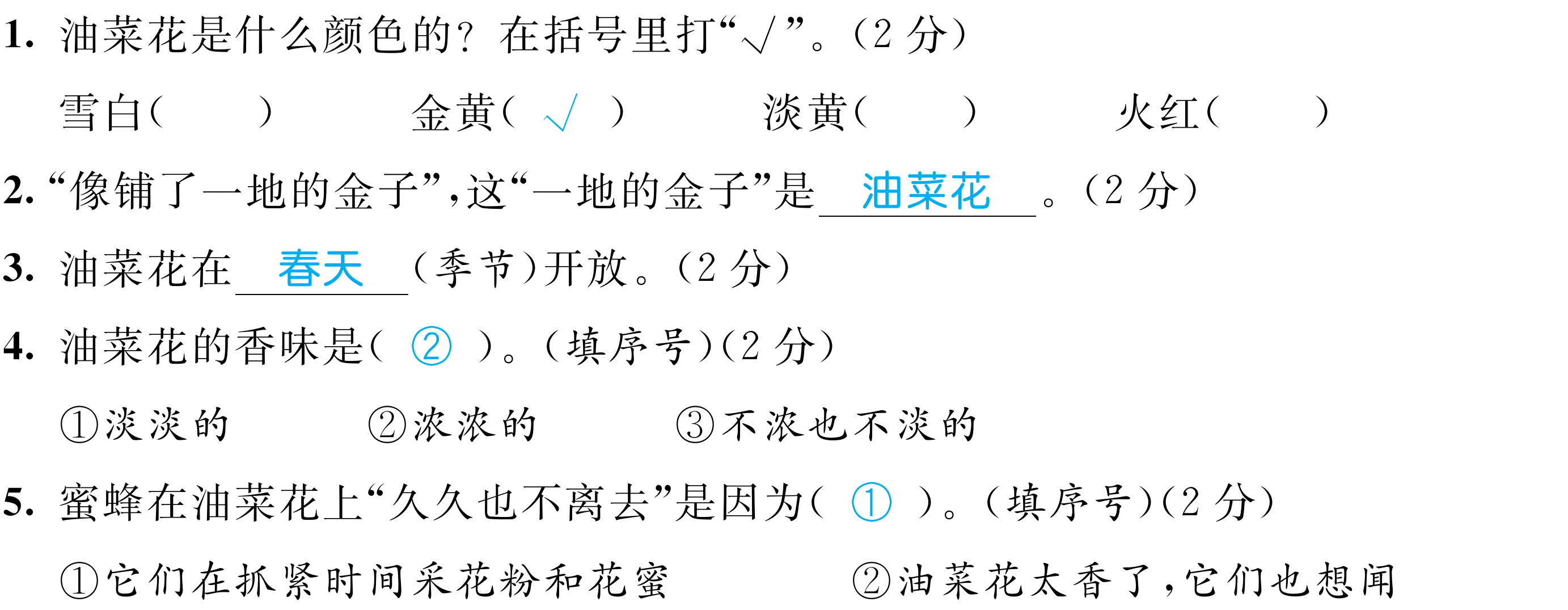 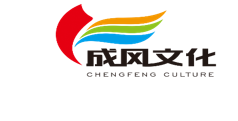 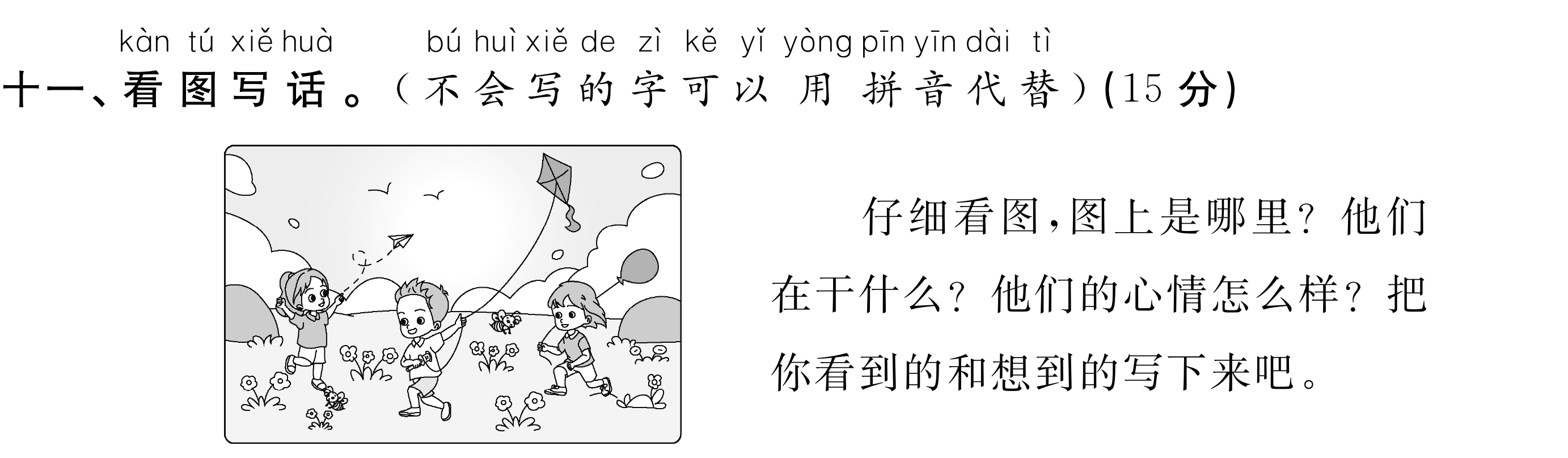 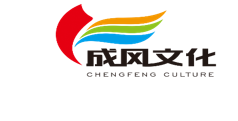 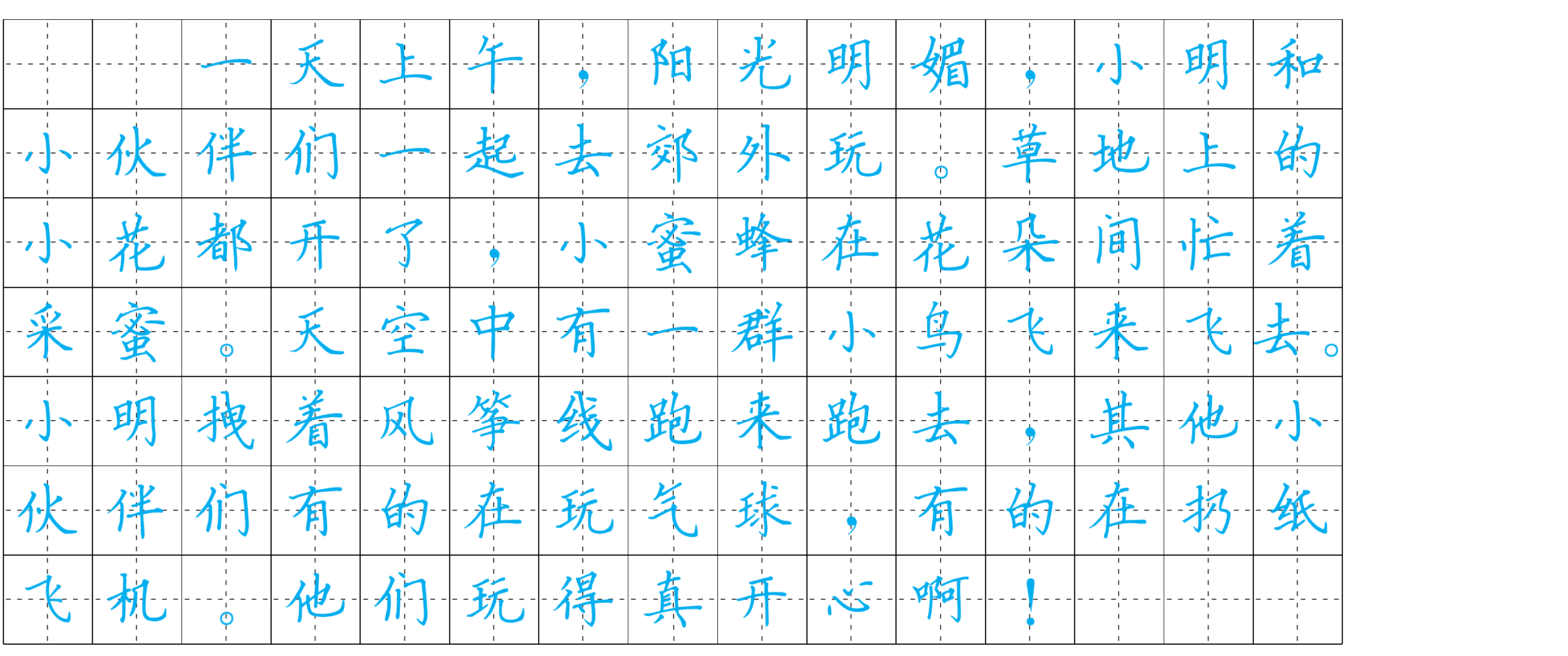 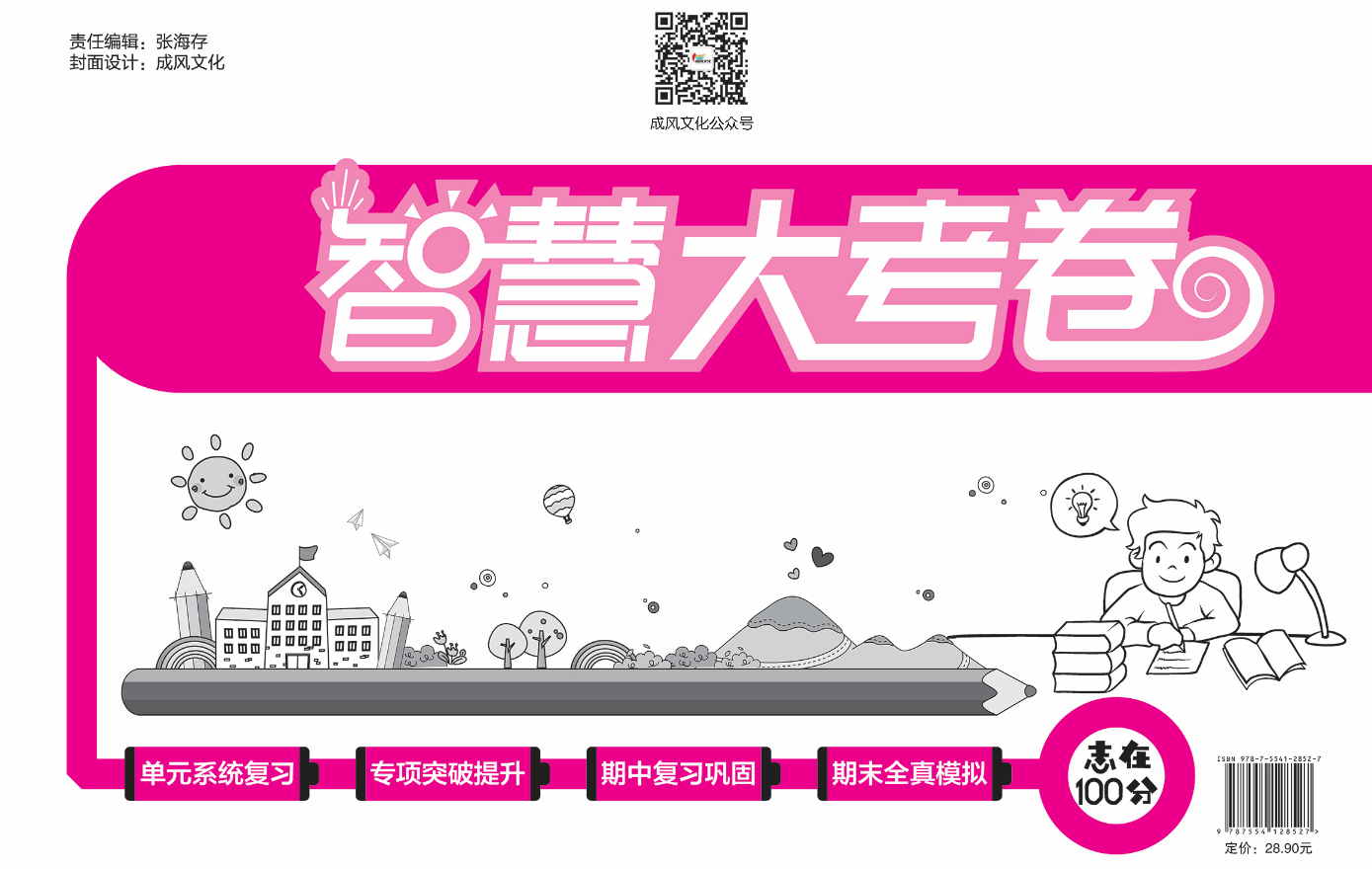